I.4 Catégorie des biomatériauxI.4.2 Quatre grandes catégories :I.4.2.2 Les céramiques
Les céramiques se caractérisent par une température de fusion élevée, une rigidité, une légèreté, une résistance à la chaleur et aux agents chimiques, et une fragilité qui déterminent leurs domaines d'application. Elles incluent des oxydes, des sulfures, des borures, des nitrures, des carbures, des composés intermétalliques. Dans le domaine des biomatériaux, on rencontre principalement les céramiques bioinertes d’alumine Al2O3 et de zircone ZrO2 dans les têtes de prothèses de hanche ainsi qu'en odontologie pour les implants dentaires. Il faut signaler tout particulièrement les utilisations et les développements de deux céramiques bioactives à base de phosphate de calcium : l'hydroxyapatite (HAP) et le phosphate tricalcique (TCP). 
En effet, ces matériaux présentent l'avantage d'être ostéoconducteurs, c'est-à-dire de favoriser la repousse osseuse au contact et la colonisation par l'os. En outre, l'HAP poreuse et les céramiques à base de TCP sont biorésorbables. On trouve donc des utilisations de l'HAP dans les implants et matériaux de comblement dentaires et dans la chirurgie orthopédique. 
  Avantages et inconvénients 
Les avantages des céramiques sont: biocompatibilité (en particulier avec l’os), le fait d’être inerte, résistance aux attaques microbiennes et aux contraintes de compression. 
Les inconvénients sont: le fait d’être cassant et de pouvoir se désagréger de manière catastrophique ainsi que la difficulté de mise en œuvre. 
Ces propriétés résultent de la structure atomique des céramiques. Alors que les atomes des métaux sont faiblement liés et capables de se déplacer, ce n’est pas le cas des céramiques dont les atomes sont fortement liés sous des formes composées. 
Les propriétés atomiques des céramiques entraînent de très faibles conductivités électrique et thermique. En comparaison avec les métaux, les céramiques ont des points de fusion plus élevés (au-delà de 1000°C) et sont plus cassants. 
Certains types de céramiques, de verres et de composites ont la capacité très intéressante de favoriser l’adhésion directe de l’os. Ces céramiques « bioactives » sont précieuses pour les applications orthopédiques. L’adhésion de l’os se fait via une couche de phosphate de calcium qui se forme en surface du biomatériau.
Propriétés et applications
Tableau I. 2 : Quelques biomatériaux céramiques et leurs usages
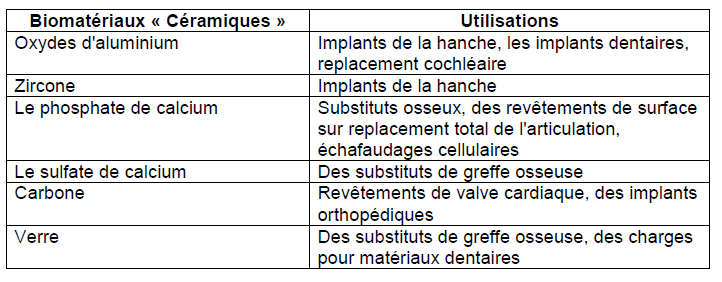 Articulation artificielle de la hanche où certains composants de polymère et de métal ont été remplacés par des céramiques (renfort de l’adhésion et augmentation de la durabilité).
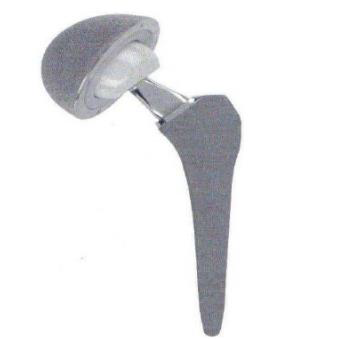 Figure I.8: Biomatériaux en céramique (articulation artificielle de la hanche)
I.4.2.3 Les polymères
Les utilisations des polymères synthétiques dans le domaine des biomatériaux sont extrêmement nombreuses. Les polymères, par la nature de leur construction moléculaire à base d'éléments de répétition, sont des candidats du futur pour l'élaboration de prothèses permanentes ou temporaires.
Avantages et inconvénients 
Les polymères sont bien adaptés aux applications biomédicales en raison de la grande diversité de leurs propriétés: 
Flexibles ou rigides 
Résistant à l’adhérence de protéines ou au contraire modifiés pour encourager leur adhérence 
Biodégradables ou permanents 
Peuvent avoir des formes très complexes 
Leurs inconvénients par rapport aux métaux et céramiques: 
Moins résistants que métaux et céramiques 
Peuvent se déformer avec le temps et se détériorer lors de la stérilisation 
Peuvent se dégrader de manière catastrophique dans le corps ou produire des dérivés toxiques
Propriétés et applications
Les polymères sont formés de macromolécules de grande taille. Leur fabrication nécessite une étape de polymérisation à partir de molécules plus petites (monomères). 
Les polymères sont classés en thermoplastiques ou en thermodurcissables. 
Les thermoplastiques ont une structure linéaire ou formée de branches. Lorsqu’on les chauffe, les chaines peuvent glisser plus facilement ce qui permet au polymère de fondre (mise en forme aisée et recyclage). 
          polyéthylène - (CH2 - CH2)n 
Le PVC est plus rigide que le polyéthylène (PE) car l’atome de chlore plus gros réduit les glissements - (CH2 - CHCl)n 
Un autre exemple connu sous le nom de plexiglas est le poly méthacrylate de méthyle (PMMA). Dans ce cas, un atome d’hydrogène est remplacé par un groupe de méthyle (CH3) et un second par un groupe acrylique (COOCH3), ce qui le rend plus rigide et augmente le module d’élasticité. Ses molécules s’orientent difficilement de manière cristalline, ce qui le rend structurellement amorphe.
Les polymères thermodurcissables se durcissent sous l'action de la chaleur lors de leur mise en œuvre. Les molécules le constituant (monomères) se lient les unes aux autres pour le rendre plus rigide. 
Les polymères thermodurcissables se dégradent lorsqu’on les chauffe et ne sont pas recyclables (structure 3D). 
Exemple: colle époxy (le catalyseur mélangé favorise les liaisons 3D de l’époxy). 
La densité des liaisons conditionne les propriétés mécaniques. Pour les gants de caoutchouc elles sont peu nombreuses mais si l’on ajoute des composants de soufre et qu’on augmente les liaisons on obtient des pneus.
Tableau I.3 : Quelques biomatériaux polymères et leur usage
I.4.2.4 Les matériaux d'origine naturel
Le souci de biocompatibilité des matériaux a orienté les chercheurs vers des matériaux d'origine naturelle. Les applications existantes de ses matériaux sont très nombreuse:
- La cellulose, traditionnellement utilisée pour les membranes de dialyse, mais dont d'autres applications sont à l'étude, notamment comme ciment de prothèse de hanche. 
- Le corail, qui pourrait être utilisé en chirurgie orthopédique et/ou maxillo-faciale, grâce à la possibilité de recolonisation de ce matériau par les cellules osseuses. 
- le collagène, d'origine animale (extrait de la peau) ou humaine (extrait du placenta humain). Les applications existantes de ces matériaux d’origine naturelle sont très nombreuses : cosmétologie et chirurgie esthétique, pansements, implants ou peau artificielle. 
Il existe également des céramiques naturelles qui ont typiquement une base de calcium comme le phosphate de calcium des cristaux d’os, le carbonate de calcium des coraux ou les coquillages.

 Les céramiques naturelles sont en général beaucoup plus résistantes aux cassures que les céramiques de synthèse en raison de leur microstructure très organisée qui évite la propagation des fissures. 
Les cristaux de céramique sont arrangés précisément, alignés et séparés par une matrice organique (meilleure résistance). 
Ces matériaux comprennent également les tissus de donneurs d’os, de peau, qui peuvent provenir du patient lui-même (autogreffe), d’un autre humain (allogreffe) ou même d’une autre espèce comme le porc ou le bovin (xénogreffe).
Avantages et inconvénients
Parmi les avantages des matériaux naturels: faible incidence de toxicité ou d’inflammation. 
Le plus gros inconvénient est leur coût lié à la difficulté de les produire ou de les isoler. 
La variabilité des propriétés des différents lots de matériaux naturels rend difficile le maintien d’une consistance et peut empêcher leur commercialisation à grande échelle. 
Les étapes de purification ou d’isolation nécessitent typiquement l’usage de solvants pour extraire le composant désiré du reste du tissu ou au contraire pour enlever le reste et ne garder que le matériau naturel intact.
Tableau I.5: Quelques biomatériaux naturels et leur usage
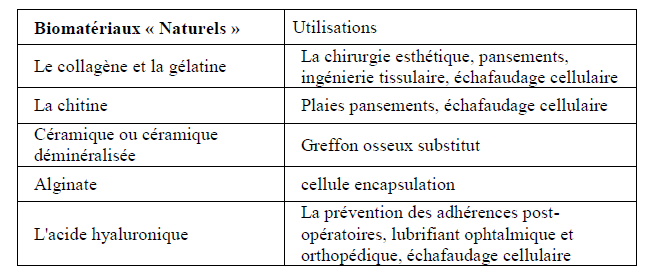 II.  BiomatériauxPropriétés et caractérisation
II.  BiomatériauxPropriétés et caractérisation
II.1 Propriétés Mécaniques 
Les essais pratiqués pour apprécier les propriétés mécaniques peuvent se diviser en deux  grands groupes :
 Essais relativement peu liés au temps :
 L’essai de traction.
 L’essai de dureté.
  L’essai de résilience.
Essais fondamentalement liés au temps :
  L’essai de fatigue.
  L’essai de fluage.
 L’essai d’usure
Le tableau II.1 montre quelques propriétés mécaniques de quelques Biomatériaux